The Trump Immigration Executive Orders:
Impact on Arab and Muslim Communities

April 14, 2017
1
Center for Immigrants’ Rights Clinic
[Speaker Notes: Lennora 

ADD DISCLAIMER

USE MISSION FROM THE WEBSITE AND THEN SECOND PARA.]
Agenda
Summary of Executive Orders: Brianni Frazier
Introduction of Speakers: Kritika Bedi
Muslim Advocates: Johnathan Smith, Esq.
American-Arab Anti-Discrimination Committee: 
    Abed Ayoub Esq.
Questions and Answers
3
Disclaimer
This presentation and its content should not be a substitute for legal advice. Sensitive and individual information should not be raised. Please contact the Clinic offline for further assistance.
4
Enhancing Public Safety in the Interior of the United States
Expands the list of enforcement priorities.

Expansion of §287(g) agreements.  

Purports to deny funding to “sanctuary” cities.

Reinstates the Secure Communities program.
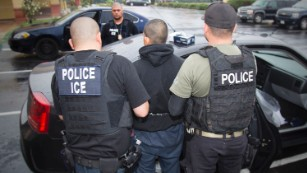 *Photo Credit CNN, http://www.cnn.com/2017/02/13/politics/ice-raids-enforcement-arrest-numbers/.
5
Border Security and Immigration Enforcement Improvements
Directs DHS to “take all appropriate steps to immediately plan, design, and construct” a physical wall along the southern border.

Directs DHS to use all available resources to immediately construct, establish contracts or operation detention facilities along or near the southern border. 

Directs DHS to hire an additional 5,000 border agents.
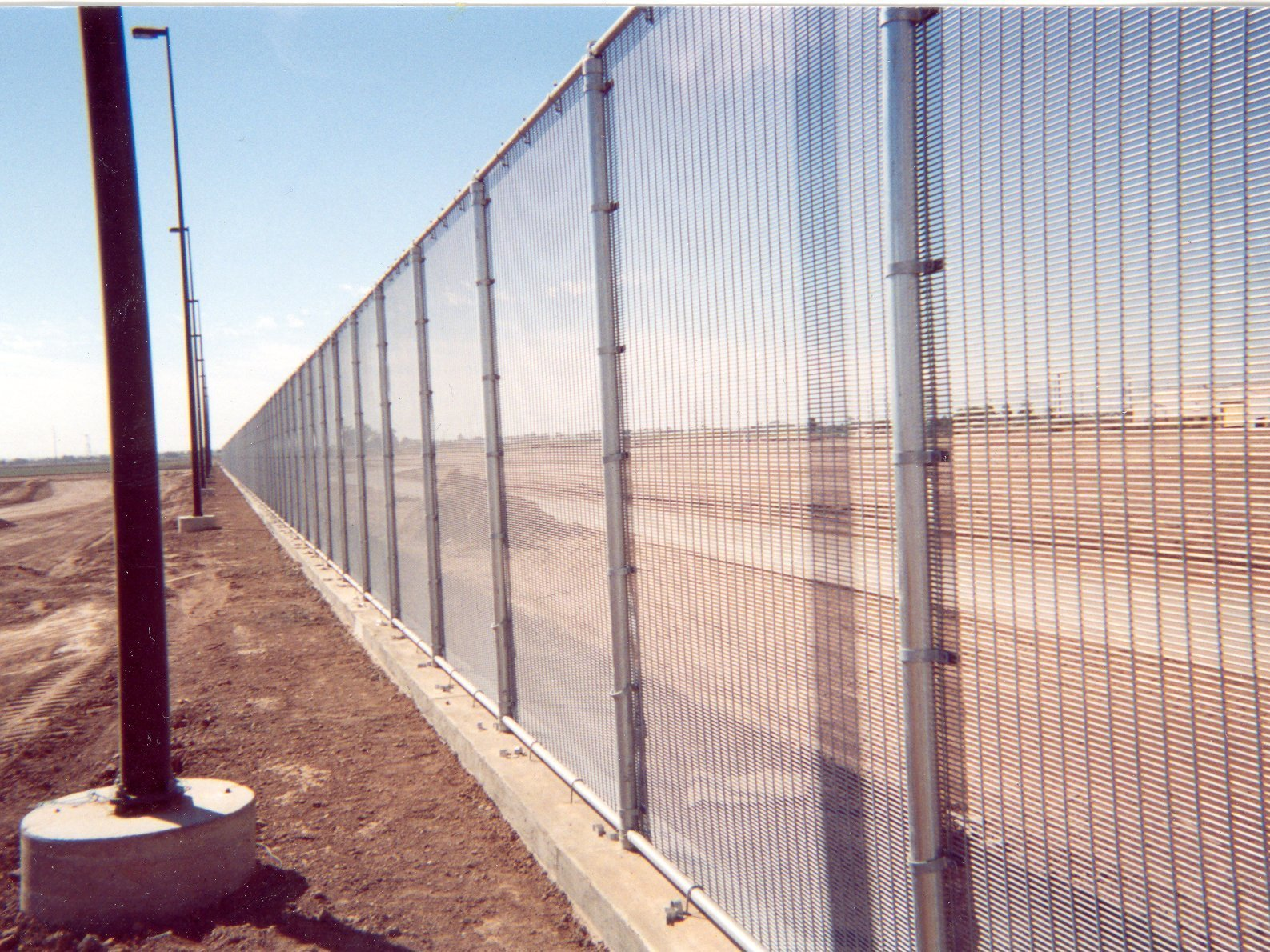 *Photo Credit NPR, http://www.npr.org/sections/thetwo-way/2017/04/05/522712279/photos-the-many-possible-shapes-of-trumps-border-wall.
6
A Tale of Two Executive Orders:Travel Ban 1.0
Suspended entry to the United States of anyone who is a national of one of seven (7) “designated” countries – Iran, Iraq, Libya, Somalia, Sudan, Syria, and Yemen.
Suspended US Refugee program for 120 days.
Indefinitely suspended Syrian refugee admissions.
Cut refugee numbers by one-half (50,000 down from 110,000).
* Adapted from https://www.whitehouse.gov/the-press-office/2017/01/27/executive-order-protecting-nation-foreign-terrorist-entry-united-states.
7
Litigation Surrounding Travel Ban 1.0
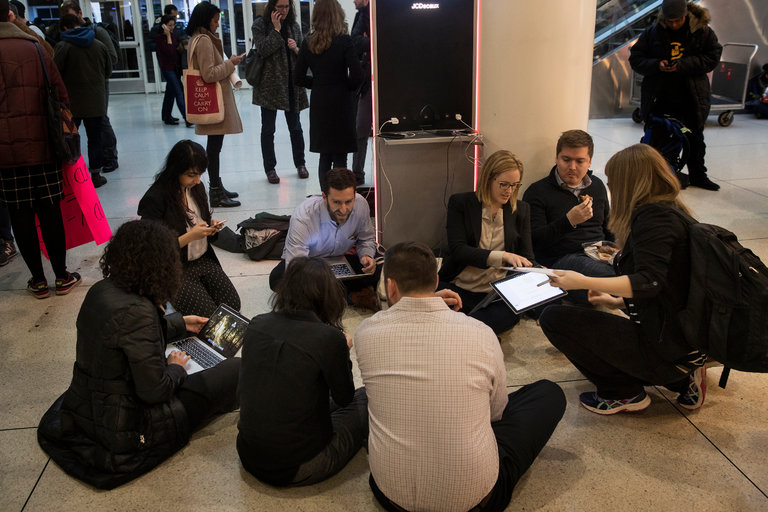 Several federal court challenges 

Nationwide block of Travel Ban 1.0 by a Washington Court (upheld by the Ninth Circuit Court of Appeals) 

Impact: Those affected by Travel Ban 1.0 were able to travel; promised by the President for a “revised” Executive Order
8
A Tale of Two Executive Orders:Travel Ban 2.0
Suspends entry into the U.S. for nationals from Iran, Libya, Somalia, Sudan, Syria, and Yemen for 90 days. 
Iraq was removed from list because of their cooperation.
120 day ban on all refugees.
Syrian refugees are no longer singled out.
Rescinds the previous Executive Order.
9
[Speaker Notes: Previous program-- NSEERS]
Travel Ban 2.0: Exemptions
Lawful Permanent Residents (green card holders)
Dual nationals of one of the designated countries traveling with a passport not issued by one of the six designated countries.
Individuals already granted asylum, admitted as a refugee; or granted withholding of removal.
Individuals traveling on diplomatic visas.
Individuals in possession of a valid travel document other than a visa that is valid on the effective date or on a date thereafter that permits admission into the U.S.
10
Legal Authority- INA §212(f)
“Whenever the President finds that the entry of any aliens or of any class of aliens into the United States would be detrimental to the interests of the United States, he may by proclamation, and for such period as he shall deem necessary, suspend the entry of all aliens or any class of aliens as immigrants or nonimmigrants, or impose on the entry of aliens any restrictions he may deem to be appropriate.”
11
Litigation: Travel Bans 1.0 and 2.0
Sampling of Alleged Violations
Establishment Clause of the First Amendment (Religious Discrimination)

Due Process Clause of the Fifth Amendment 

Religious Freedom Restoration Act

Administrative Procedure Act

Immigration and Nationality Act (section 202)
12
Increase in Hate Crimes
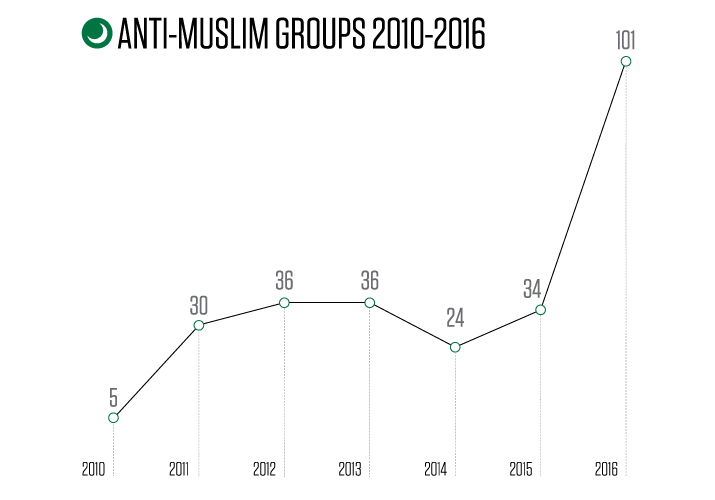 *Adapted from the Southern Poverty Law Center, https://www.splcenter.org/news/2017/02/15/hate-groups-increase-second-consecutive-year-trump-electrifies-radical-right
13
Mr. Abed Ayoub
Mr. Johnathan Smith
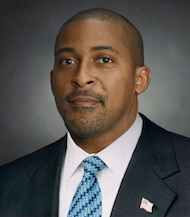 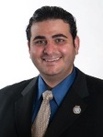 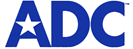 14
Questions and Answers
15
Thank you
16
Resources
Penn State Law’s Center for Immigrants’ Rights Clinic
https://pennstatelaw.psu.edu/immigration-after-election#Executive   

American-Arab Anti-Discrimination Committee
http://www.adc.org/legal/immigration/. 
https://pennstatelaw.psu.edu/sites/default/files/MuslimBan2%200ADCPSU_Final_0.pdf. 

Muslim Advocates
https://www.muslimadvocates.org/muslim-ban-update-tuesday-march-14/.
https://pennstatelaw.psu.edu/sites/default/files/Muslim%20Advocates%20Community%20Guidance%20Jan%202017%20re%20Trump%20EO.pdf. 

Department of Homeland Security
https://www.dhs.gov/executive-orders-protecting-homeland 

USA Today
http://college.usatoday.com/2017/02/03/trump-travel-ban-international-students/.
17